Least Common Multiples and Greatest Common Factors
Least Common Multiple (LCM)
The least common multiple is the smallest number that is common between two lists of multiples.
EXAMPLE: Find the LCM of 12 and 18
The multiples of 12:
12 x 1 = 12
12 x 2 =24
12 x 3 = 36
12 x 4 = 48
12 x 5 =60
The multiples of  18:
18 x 1 = 18
18 x 2 = 36
18 x 3 = 54
18 x 4 = 72
18 x 5 = 90
12, 24, 36, 48, 60
18, 36, 54, 72, 90
The first number you see in both lists is 36.
The least common multiple of 12 and 18 is 36.
Example 2: Find the LCM of 9 and 10
9, 18, 27, 36, 45, 54, 63, 72
81, 90, 99
10, 20, 30, 40, 50, 60, 70, 80
90, 100, 110
If you don’t see a common multiple, make each list go further.
The LCM of 9 and 10 is 90
Example 3:Find the LCM of 4 and 12
4, 8, 12, 16
12, 24, 36
Answer: 12
Example 4:Find the LCM of 5 and 8
5, 10, 15, 20, 25, 30
35, 40
8, 16, 24, 32, 40, 48
Answer: 40
Example 5:Find the LCM of 6 and 20
6, 12, 18, 24, 30, 36
42, 48, 54, 60
20, 40, 60, 80, 100, 120
Answer: 60
Greatest Common Factor (GCF)
The greatest common factor is the largest factor that two numbers share.
Let’s find the GCF of 12 and 42.  First, we need to make a list of factors for each number.
12
42
1 x 12
1 x 42
Factors of 12:
1, 2, 3, 4, 6,12
2 x 21
2 x 6
3 x 14
3 x 4
4 x ??
4 x 3
Factors of 42:
1, 2, 3, 6, 7, 14, 21, 42
5 x ??
6 x 7
7 x 6
Common Factors: 1, 2, 3, 6
Greatest Common Factor: 6
What is the GCF of 18 and 27?
18
27
Factors of 18:
1, 2, 3, 6, 9, 18
1 x 18
1 x 27
2 x ?
2 x 9
3 x 9
3 x 6
Factors of 27:
1, 3, 9, 27
4 x ?
5 x ?
4 x ?
6 x ?
5 x ?
7 x ?
Common Factors: 1, 3, 9
8 x ?
6 x 3
9 x 3
GCF: 9
What is the GCF of 48 and 60?
Factors of 48:
1, 2, 3, 4, 6, 8, 12, 16, 24, 48
48
60
1 x 48
1 x 60
2 x 30
2 x 24
3 x 20
3 x 16
4 x 15
Factors of 60:
1, 2, 3, 4, 5, 6, 10, 12, 15, 20, 30, 60
4 x 12
5 x 12
6 x 8
6 x 10
Common Factors: 1, 2, 3, 4, 6, 12
GCF: 12
Homework Time
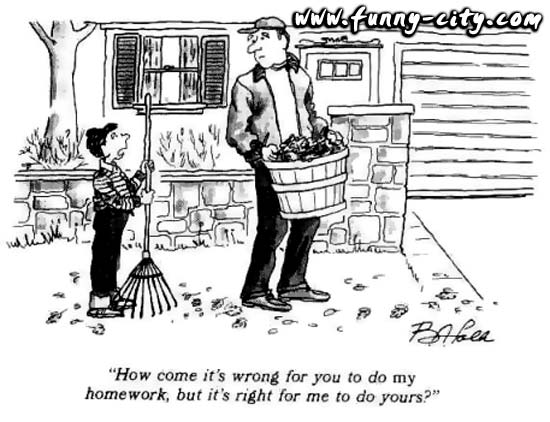